Představení Koordinovaného přístupu k SVL
Olomouc  16.  9.  2015
Radka Soukupová
Co je Agentura pro sociální začleňování
Odbor Úřadu vlády, sekce lidských práv
ministr pro lidská práva Jiří Dienstbier

Poslání Agentury:
podpora obcím v procesu sociálního začleňování
podpora subjektů na místní úrovni
nadresortní přístup

propojování veřejné správy a neziskového sektoru

 spolupracující lokality: od r. 2008 již 50+, aktuálně 25 +10
Struktura ASZ
OLK: oddělení lokálních koncepcí
	- lokální konzultanti
	- úvazky na lokalitu (obec, svazek obcí, statutární město) 


OŘK: oddělení řízení a koordinace
	- odborné znalosti
	- administrativní zázemí
	- komunikace s ústředními orgány státní správy

nová struktura od 1.1.2016
- 3 regionální centra
- 4 odborná oddělení (PR, ekonomicko-provozní, projektové, expertní)
Poslání Agentury
podpora obcím v procesu sociálního začleňování

 ve sdílení vědomostí, zkušeností, příkladů dobré praxe v oblasti sociálního začleňování
 v zajištění klíčových analýz, struktury strategického plánování
 v zajištění služeb vzdělávání, zaměstnanosti, sociálního bydlení a sociálních služeb, zlepšení bezpečnosti
 v čerpání prostředků z evropských strukturálních fondů, státního rozpočtu, dotací krajů apod.
 v komunikaci s ústředními orgány státní správy

podpora subjektů na místní úrovni

nadresortní přístup

propojování veřejné správy a neziskového sektoru
ESIF a sociálně vyloučené lokality
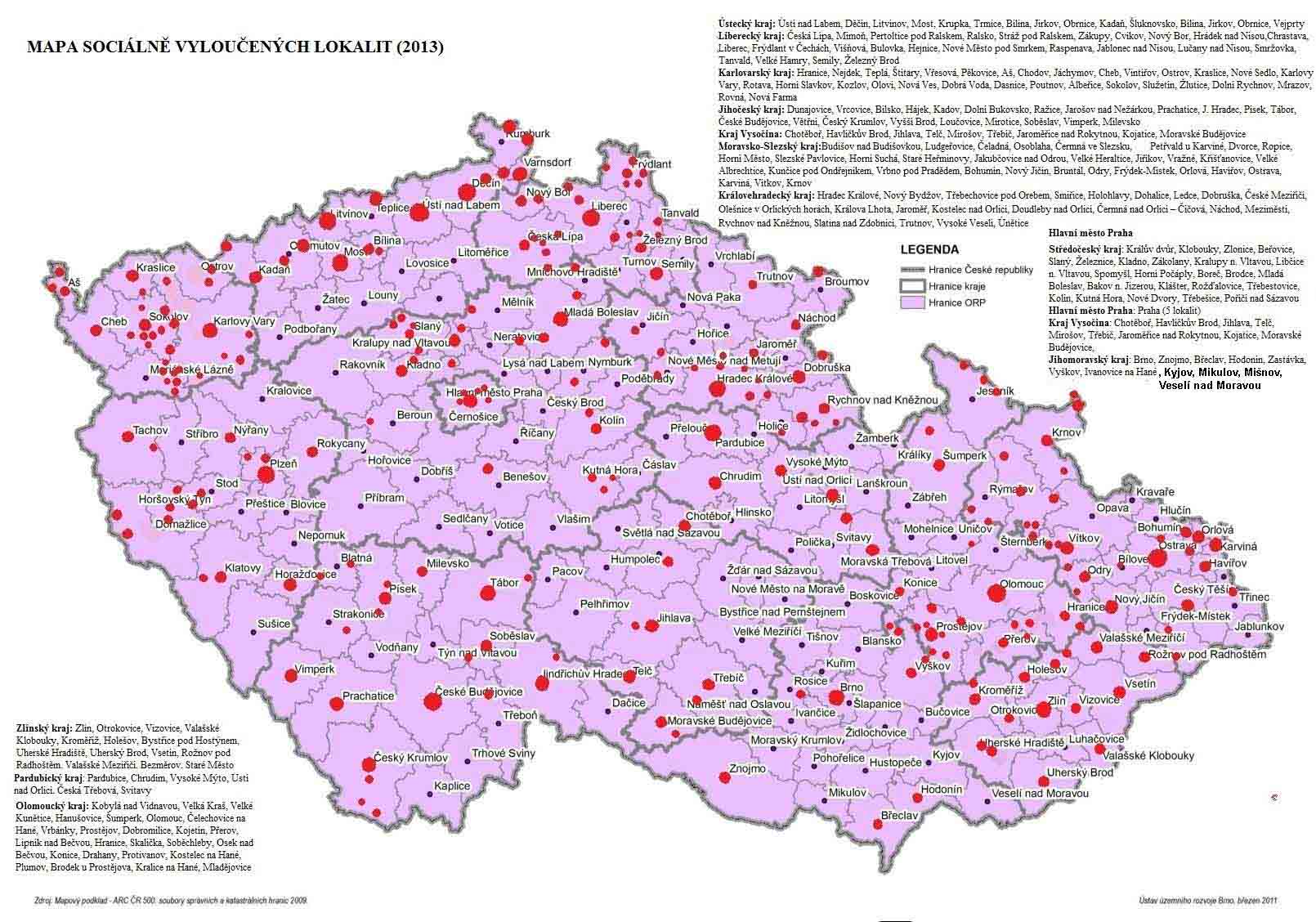 Koordinovaný přístup k sociálně vyloučeným lokalitám – KP SVL
Co to vlastně je?

Specifický mechanismus čerpání finančních prostředků  z ESIF v období 2014+.

Týká se 3 operačních programů: Zaměstnanost - OP Z (2.1.)
                                                  Výzkum, Vývoj, Vzdělávání - OP VVV (3)
                                                  Integrovaný operační program – IROP (2.9 a, c, 2.10)

Jak to bude v praxi fungovat?

Obec ve spolupráci s ASZ a partnery zmapuje potřebnost v oblasti sociálního vyloučení → Strategický plán sociálního začleňování (SPSZ)
Obec a partneři připraví projektové záměry na řešení dané problematiky.
Obec ve spolupráci s ASZ stanoví přibližný objem potřebných finančních prostředků pro jednotlivé operační výzvy.
Tři ministerstva (MŠMT, MMR, MPSV) koordinovaně vypíší pro obce zapojené v KP SVL speciální výzvy, s alokacemi, které budou odpovídat místním potřebám (prosinec 2015).
Koordinovaný přístup k sociálně vyloučeným lokalitám – KP SVL
Jak KP SVL vznikl? 

Na základě potřeby lépe koordinovat místní opatření v oblasti sociálního začleňování s ohledem na čerpání finančních prostředků z Evropských strukturálních a investičních fondů (ESIF).

Pro které obce slouží?

Pro ty, které mají na svém území sociálně vyloučené lokality, chtějí systematicky řešit problematiku sociálního vyloučení a potřebují k tomuto řešení podporu z prostředků ESIF.

Tyto obce spolupracují nebo musí zahájit spolupráci s Agenturou pro sociální začleňování.

Jaká je jeho cílová skupina? 

Obyvatelé SVL, ale také ostatní obyvatelé v obci, kteří se nacházejí ve zhoršené sociální či ekonomické situaci.
Koordinovaný přístup k sociálně vyloučeným lokalitám – KP SVL
Jaké jsou výhody KP SVL?

   Odpovídající alokace finančních prostředků na lokálně definované potřeby (v SP SZ) – OP Z, OP VVV.

   Koordinace výzev – lepší provázání jednotlivých aktivit.

   Menší konkurence ve srovnání s otevřenými výzvami. 

   Podpora ASZ – definování potřeb a vhodných opatření, příprava projektových záměrů a žádostí o    dotace.
Operační program zaměstnanost – OP Z
Prioritní osa 2  - Sociální začleňování a boj s chudobou
Investiční priorita 1 „Aktivní začleňování, včetně začleňování s ohledem na podporu rovných příležitostí a aktivní účast a zlepšení zaměstnatelnosti“

Cílové skupiny: (mimo jiné) osoby žijící v sociálně vyloučených lokalitách, etnické menšiny (zejména Romové)

Podporované aktivity: sociální služby (zejména služby poskytované terénní a ambulantní formou a služby pro rodiny a děti) a další služby obecného zájmu, komunitní sociální práce, propojování podpor v různých oblastech, plánování sociální bytové politiky obcí, vznik a rozvoj nástrojů sociálního/dostupného/podporovaného bydlení, aktivizační, asistenční a motivační programy, participativní metody práce s cílovou skupinou, boj s diskriminací, programy prevence sociálně patologických jevů a prevence kriminality, programy sociálně právní ochrany, programy prevence pro osoby ohrožené závislostmi, posilování koordinační role obcí s rozšířenou působností, tvorba strategií spočívajících na odpovědnosti místních samospráv a spolupráci klíčových aktérů, sociální podnikání

Asi 2,7 mld. Kč (4%) pro Strategické plány sociálního začleňování.
Příklady podporovaných aktivit
Zaměstnanost (netýká se standardních zaměstnanostních projektů, např. RIP)

   Motivační aktivity
   Poradenské a informační programy 
   individuální poradenství (NE diagnostika a další komponenty APZ, patří pod OPZ 1.1)
   Rozvoj základních kompetencí
   Zprostředkování zaměstnání
   Tréninková pracoviště/práce na zkoušku a prostupnost zaměstnávání
   Krátkodobá zaškolení (NE rekvalifikace – ty jsou součástí APZ, OPZ 1.1)

Sociální podnikání 

   aktivní začleňování osob v sociálně-podnikatelských subjektech 
   vznik a rozvoj podnikatelských  aktivit
   zavedení systému podpory startu, rozvoje a udržitelnosti sociálních podniků
   vzdělávání a poradenství související s podporou vzniku, založením, provozem a marketingem sociálního podniku
   podpora a vytváření podmínek pro vznik a rozvoj sociálních podniků, včetně společensky odpovědného zadávání zakázek; 
   zvyšování povědomí a informovanosti o sociálním podnikání a spolupráce všech relevantních aktérů
Příklady podporovaných aktivit II

Sociální služby 

   optimalizace forem služeb (ambulantní – terénní)
   zavádění metod spolupráce mezi sociálními službami (OSPOD, ÚP, soc. pracovníci obcí)
   vytváření sítě služeb pro rodiny s dětmi a strategie SPOD (např. tým pro mládež)
   síťování, bridging gap aktivity mezi obyvateli sociálně vyloučených lokalit a majoritou
   podpora monitoringu a evaluačních strategií
   zdravotně sociální služby
   sanace rodiny
   služby pro rodiny za účelem zvyšování rodičovských kompetencí (např. kluby matek, mateřská  centra, svépomocné rodičovské skupiny)
   dobrovolnické a mentoringové programy 
   sekundární a terciární prevence pro osoby ohrožené závislostmi nebo závislé na návykových látkách (odborné služby pro rodiny – rodinná terapie, psychoterapie, práce s rodinou v rozvodu, rodinná mediace)

Komunitní práce
Příklady podporovaných aktivit III

Sociální bydlení

   Sociální práce za účelem řešení bytové situace
   Podpora samostatného bydlení v bytech
   Řešení sousedských konfliktů
   Vytváření sociální bytové politiky obcí
   Prevence ztráty bydlení
   Environmentálně šetrné a ekonomické bydlené
   Administrace sociálního bydlení v obci
   Sociální realitní agentura
   Podpora institutu domovníka 
   Boj s diskriminací (průřezové téma)

Prevence kriminality

   Asistent pro jednání s policií
   Romský mentoring
   Poskytování sociálních služeb osobám ve VTOS a propuštěným vězňům
   Nízkoprahové zaměstnávání, chráněné a podporované zaměstnávání a rekvalifikace
   Programy prevence pro děti a mládež (např. finanční gramotnost, právní povědomí, prevence alkoholismu/gamblerství/ drogové závislosti, apod.)
Operační program Výzkum, vývoj a vzdělávání – OP VVV
Prioritní osa 3: Rovný přístup ke kvalitnímu předškolnímu, primárnímu a sekundárnímu vzdělávání
Investiční priority

 Omezování a prevence předčasného ukončování školní docházky a podpora rovného přístupu ke kvalitním programům předškolního rozvoje, k primárnímu a sekundárnímu vzdělávání, možnostem formálního a neformálního vzdělávání

 Boj proti všem formám diskriminace a prosazování rovných příležitostí

 Socio-ekonomická integrace marginalizovaných skupin, jako jsou Romové

Cílová skupina: všechny děti a žáci v běžných školách hlavního vzdělávacího proudu, s důrazem na zvýšení kvality a proinkluzivnosti škol a vzdělávacích zařízení, dále děti a žáci, u kterých společenské nebo osobní faktory, představují překážky pro naplnění jejich potenciálu v budoucím životě.

Pro každou lokalitu na intervence do oblasti školství cca 8 mil. z OP VVV
Příklady podporovaných aktivit
Posílení kompetencí pedagogických pracovníků pro inkluzivní vzdělávání a překonávání předsudků, pedagogickou diagnostiku, práci s heterogenní skupinou, formální hodnocení a aktivizující metody výuky
Aktivity vedoucí ke zlepšení pedagogicko-psychologického poradenství k zajištění lepšího diagnostikování individuálních potřeb dětí a žáků a navrhování vhodných podpůrných opatření v součinnosti s MŠ, ZŠ, NNO a OSPOD
Ověřování a zavádění podpůrných opatření
Rozvoj školních poradenských pracovišť
Začleňování dětí ohrožených školním neúspěchem do běžných MŠ a poskytování podpory pro jejich vzdělávání
Podpora alternativních forem předškolního vzdělávání
Rozvoj spolupráce pedagogických, sociálních služeb a rodiny ve vzdělávání
Koordinace a spolupráce při sociálně-pedagogických intervencích v rodinách
Spolupráce při přechodu MŠ/ZŠ
Integrovaný regionální operační program - IROP
Prioritní osa 2 Zkvalitnění veřejných služeb a podmínek života pro obyvatele regionů
Investiční priorita 9a „Investice do zdravotnické a sociální infrastruktury, které přispívají k celostátnímu, regionálnímu a místnímu rozvoji, snižováním nerovností, pokud jde o zdravotní stav, podporou sociálního začlenění díky lepšímu přístupu k sociálním, kulturním a rekreačním službám a přechodem od institucionálních ke komunitním službám“

Cílové skupiny: (mimo jiné) osoby sociálně vyloučené či ohrožené sociálním vyloučením

Podporované aktivity: zřizování nových či rekonstrukce stávajících zařízení pro poskytování komunitní péče a zřizování nových či rekonstrukce stávajících zařízení pro dosažení deinstitucionalizované péče, infrastruktura pro terénní, ambulantní a nízkokapacitní pobytové formy sociálních, zdravotních a návazných služeb pro osoby sociálně vyloučené či sociálním vyloučením ohrožené, infrastruktura komunitních center, pořízení bytů a bytových domů pro sociální bydlení
Integrovaný regionální operační program
Prioritní osa 2 Zkvalitnění veřejných služeb a podmínek života pro obyvatele regionů
Investiční priorita 9c „Poskytování podpory sociálním podnikům“


Cílové skupiny: (mimo jiné) osoby sociálně vyloučené a ohrožené sociálním vyloučením


Podporované aktivity: 

výstavba, rekonstrukce, rozšíření a vybavení sociálních podniků
Integrovaný regionální operační program
Prioritní osa 2 Zkvalitnění veřejných služeb a podmínek života pro obyvatele regionů
Investiční priorita 10 „Investice do vzdělávání, odborného vzdělávání, včetně odborné přípravy pro získání dovedností a do celoživotního učení rozvíjením infrastruktury pro vzdělávání a odbornou přípravu“ 

Cílové skupiny: (mimo jiné) děti v předškolním vzdělávání, osoby sociálně vyloučené či ohrožené sociálním vyloučením osoby se speciálními vzdělávacími potřebami 

Podporované aktivity: rozšíření kapacit pro předškolní a školní vzdělávání, výstavba, rekonstrukce a vybavení odborných učeben, laboratoří, dílen, center odborné přípravy, budování zázemí pro rozvoj vybraných klíčových kompetencí v oblastech komunikace v českém a cizích jazycích, matematických schopností a základních schopností v oblasti vědy a technologií, úpravy a vybavení budov a učeben pro vzdělávání dětí, žáků a studentů se speciálními vzdělávacími potřebami
Pro koho KPSVL je?
Obce, města, svazky obcí, které:
- chtějí SV systematicky řešit
- chtějí využít více než jeden OP
- chtějí podat více než 1-2 projekty
- chtějí šířeji využít zejména OPZ
- chtějí využít možnosti výstavby a rekonstrukce sociálního bydlení
- chtějí rozvíjet rozsáhlé projekty realizované v minulém období
Lokality Agentury    +    KPSVL  ( 1.vlna, 2.vlna, 3. vlna, …..)
Od roku 2013
Nové Sedlo
Odry
Osoblažsko
Ralsko
Rumburk a Staré Křečany
Šternberk
Velké Hamry
Žlutice
Dubí
Frýdek – Místek
Jaroměř
Kraslice
Krnov
Mikulovice - Jesenicko
Moravský Beroun
Poběžovice
Štětí
Od roku 2014                          Od roku 2015
Vrbno pod Pradědem                    Obrnice
Ostrava                                          Brno
Veselí nad Moravou                       Bruntál
České Velenice                              Děčín 
Příbram                                          Kadaň
Slaný                                              Klášterec - Vejprty
Kralupy nad Vltavou                       Kolín
Chodov                                           Litvínov
Frýdlantsko                                     Roudnice
3 roky – 3 kroky: systematická podpora obcí
Rok 1
 lokální partnerství
 situační analýza 
 strategický plán 
 okamžité intervence (TSP, poradna) 
 projektové poradenství 

Rok 2
 projektové poradenství
 realizace aktivit

Rok 3
 projektové poradenství
 navazující podpora
 „exit“ strategie
 evaluace
3. vlna
Vyhlášení výzvy: říjen 2015 

lokality se SVL, min velikost 5.000 obyvatel
závazek k řešení min 3 oblastí (vzdělávání, zaměstnávání, bydlení, dluhová problematika, sociální služby, práce s rodinou, kriminalita/bezpečnost)
závazek k uzavření memoranda o spolupráci 
závazek ke zřízení pozice manažera Strategického plánu sociálního začleňování v rozsahu 
              5.000 -  50.000 obyvatel/ do 10 obcí     min 0,5 úvazku
            50.000 - 100.000 obyvatel/10 -20 obcí    min 1,0 úvazek
                                              statutární město     min 2,0 úvazky
3. vlna
Výběr obcí: listopad - prosinec 2015 
vyplnění přihlášky
hodnocení (experti – bodové hodnocení, Monitorovací výbor – výběr)

Zahájení spolupráce: leden – únor 2016
Děkuji za pozornost .



Radka Soukupová 
(vedoucí oddělení lokálních koncepcí a sociálního začleňování)
tel: +420 727 942 173, +420 296 153 272, 
mail: soukupova.radka@vlada.cz